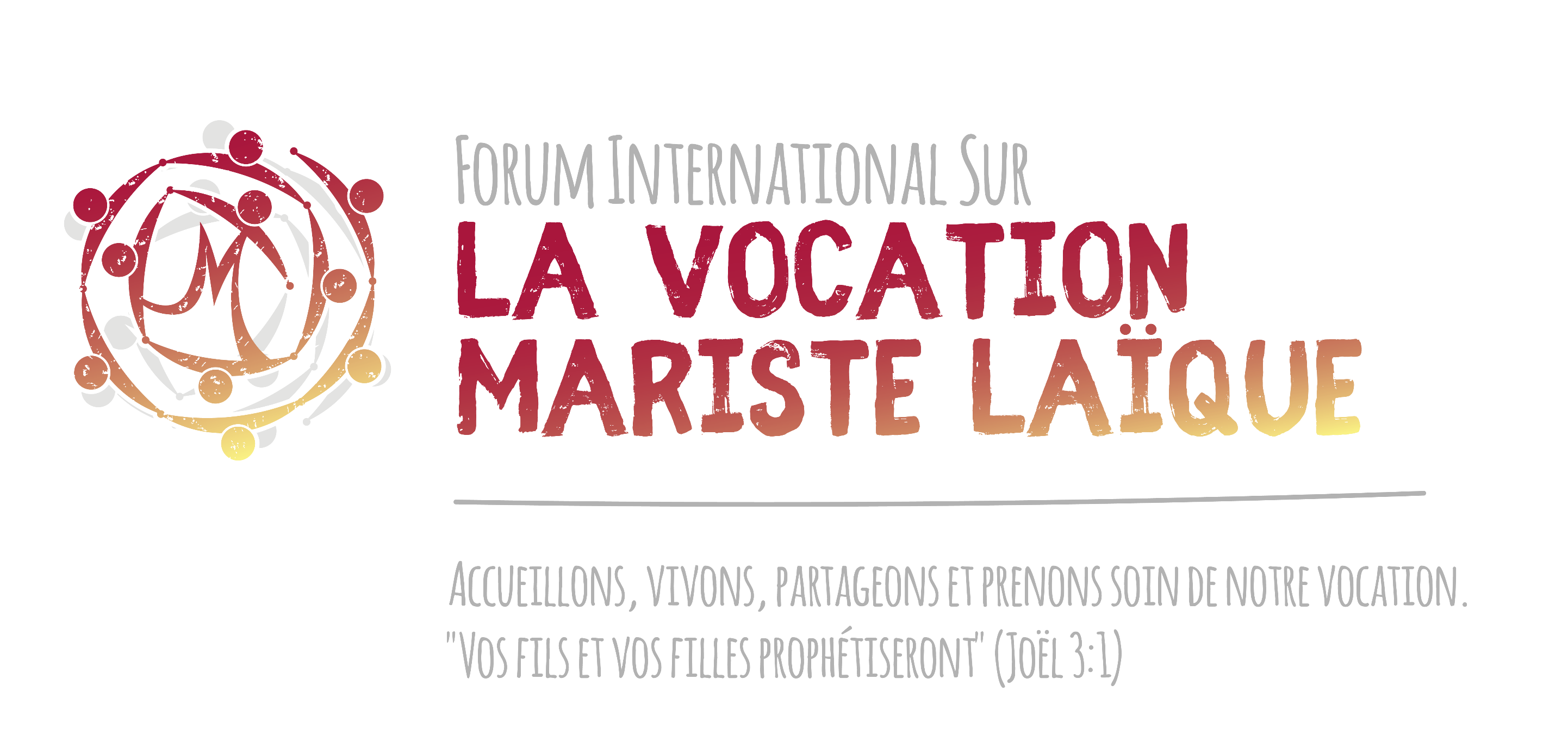 Forum international de la vocation mariste laïque

ACCUEILLIR, PRENDRE SOIN, VIVRE ET PARTAGER NOTRE VOCATION
« Vos fils et vos filles prophétiseront » (Joël 3, 1)
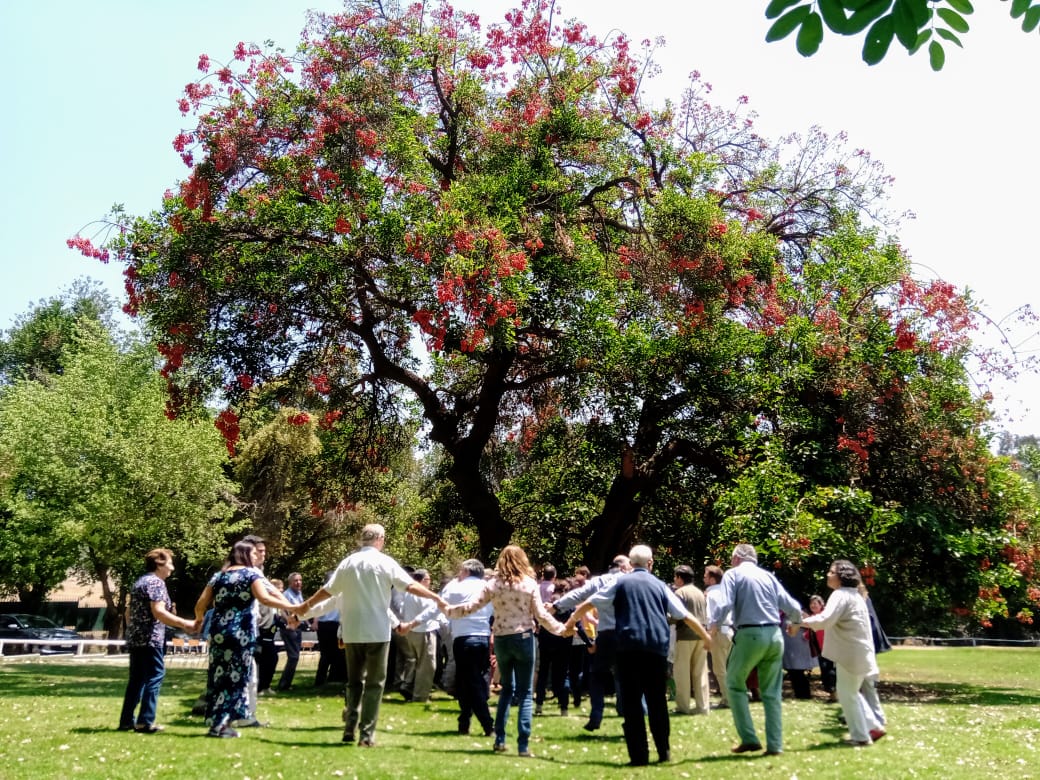 Objectifs à atteindre avec le processus
Approfondir la compréhension de la vocation mariste avec un accent particulier sur la vocation mariste laïque..
Revoir et proposer des processus et des itinéraires de formation et d’accompagnement de la vocation laïque.
Réfléchir et proposer des formes possibles de rattachement au charisme mariste.
Connaître, réfléchir, explorer et proposer des pour les laïcs maristes. possibilités de structures juridiques (civiles et canoniques)
Temps de dialogue et de discernement des
3 représentants provinciaux et équipes thématiques
PROCESSUS GÉNÉRAL FORUM PAR ÉTAPES
STAGE 5
Forum International 
Virtuelles
Novembre 2024
STAGE 3
Forum International 
en présentiel
Novembre 2022
Clé : Processus
STAGE 2
Réunions locales 
des UAs
(en présentiel 
ou virtuelles)
 Juillet 2021 à juin 2022
DOCUMENT DE 
CONCLUSION
Présentation au 
Conseil général 
et au Chapitre 
général
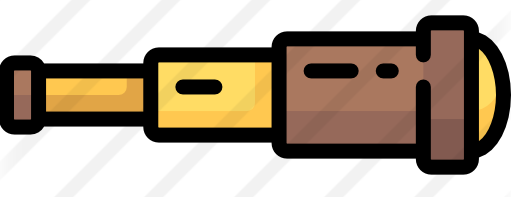 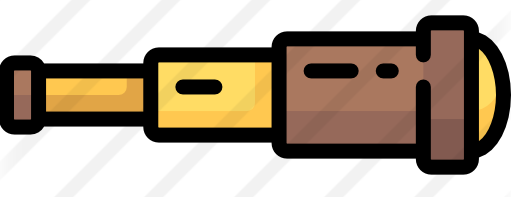 STAGE 4
Réflexion, analyse 
(groupes de travail et  
du propositions)
Consultation avec les
 équipes provinciales 
de laïcs,
si c'est nécessaire.
Décembre 2022 
à juin 2024
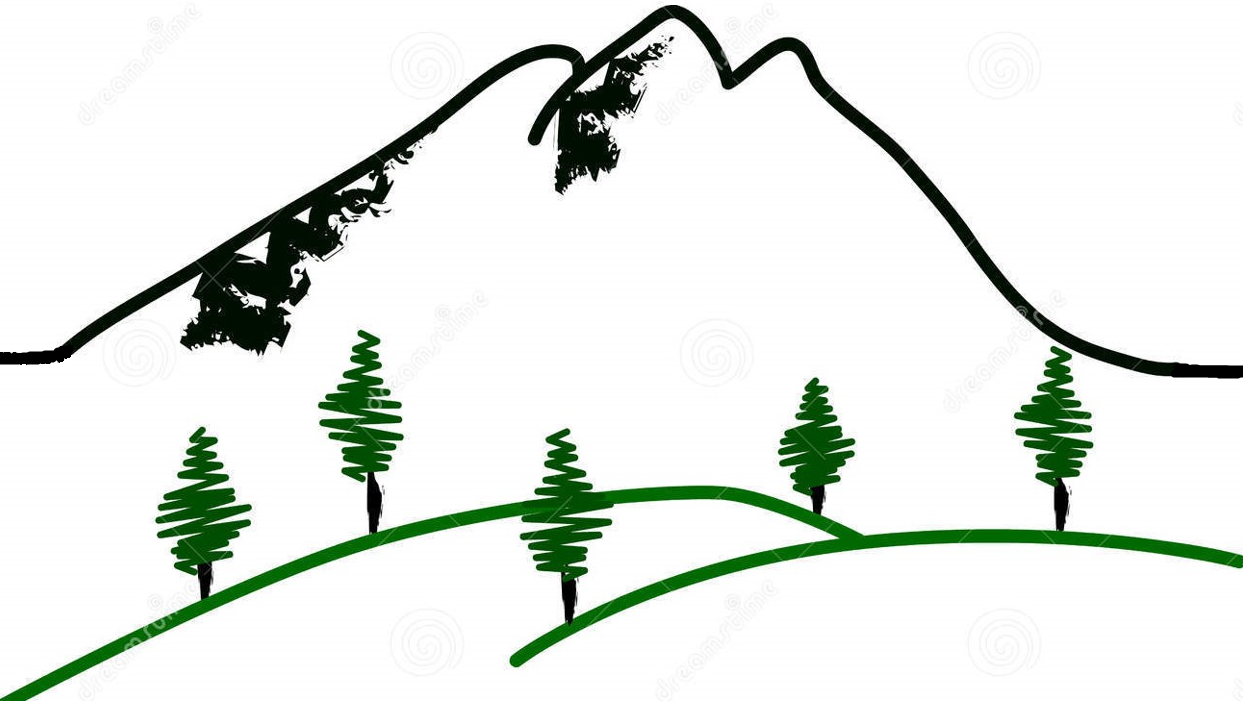 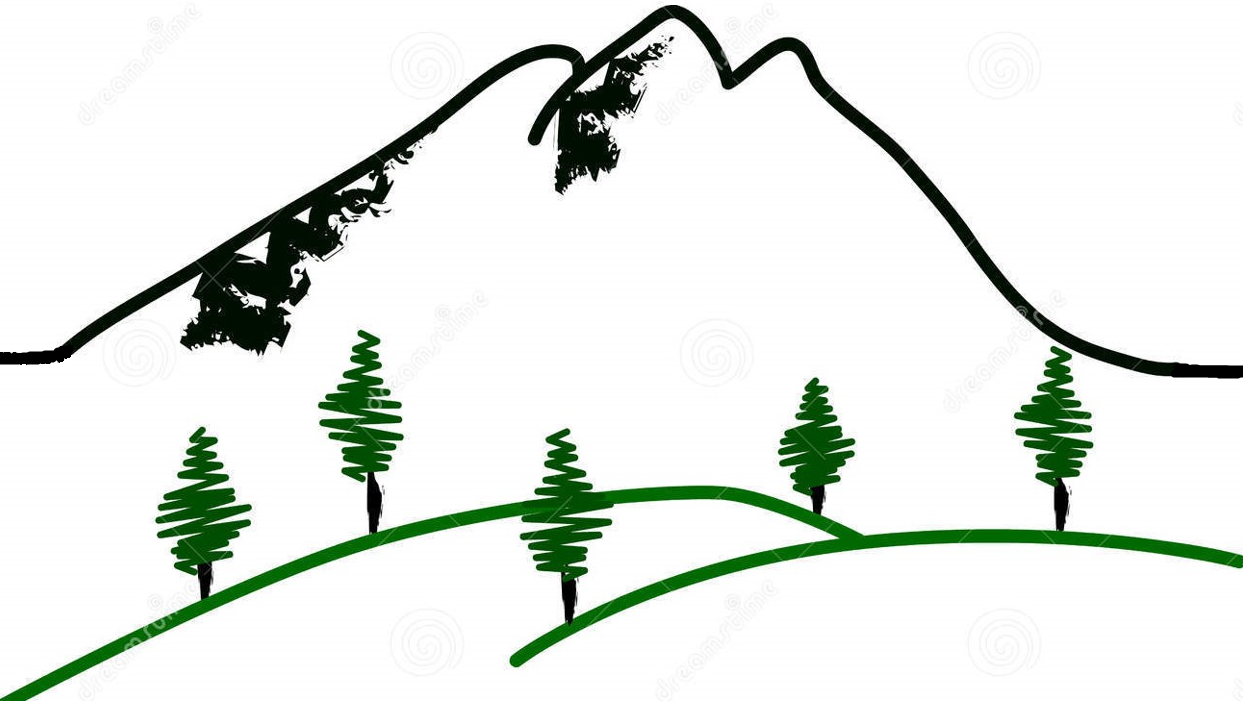 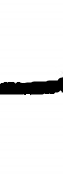 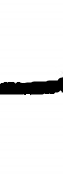 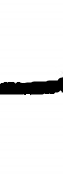 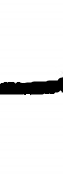 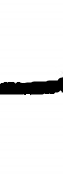 STAGE 1
Lancement et 
Organisation
des UAs
Mars à juin 2021
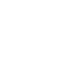 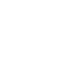 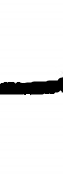 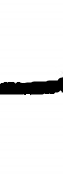 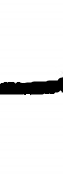 Temps de dialogue
et de discernement 
dans
chaque UA
ÉTAPE –
PRÉPARATION
Depuis 
octobre2020
SEC. LAÏCS: L'ACCOMPAGNEMENT VIRTUEL PERMANENT AUX UNITÉS ADMINISTRATIVES
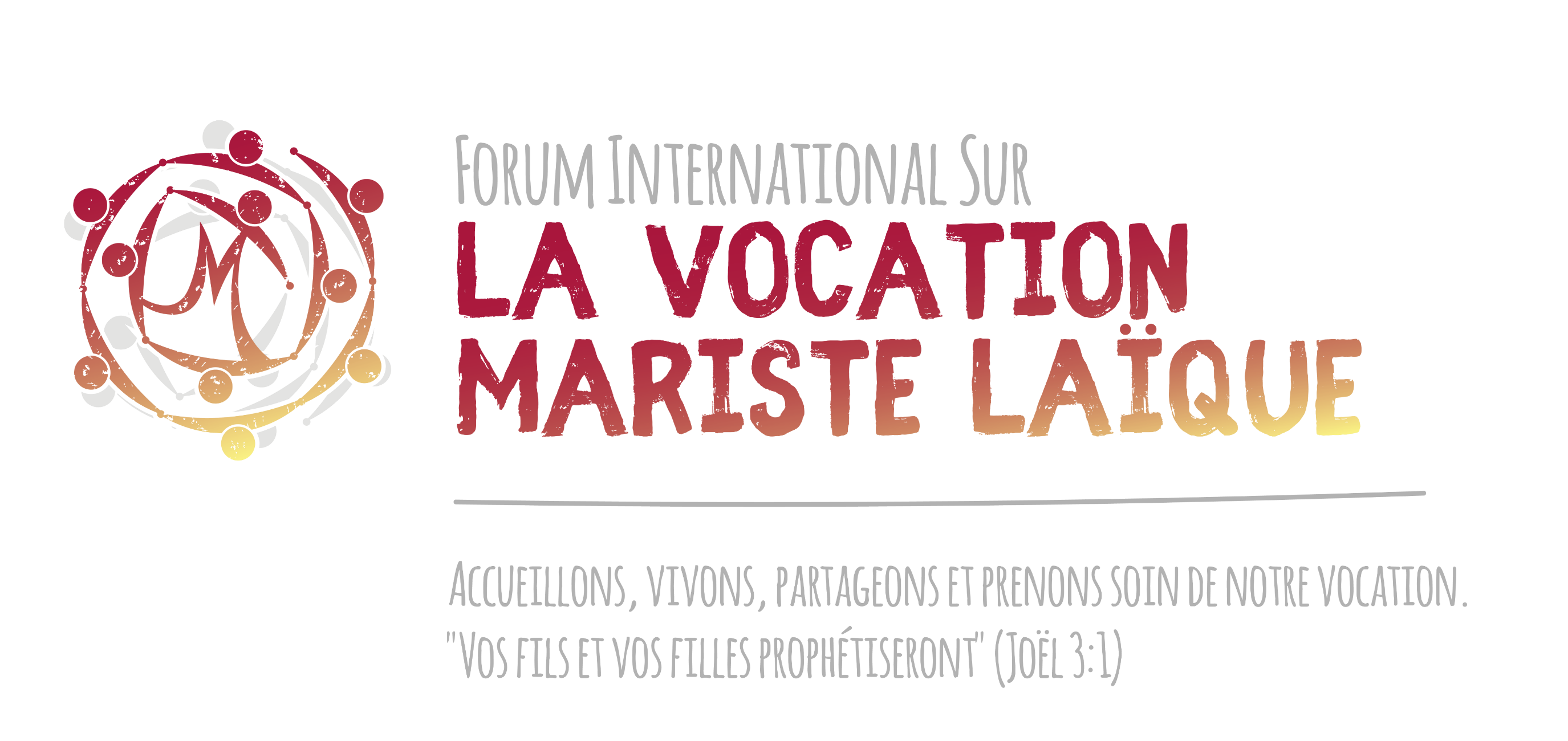